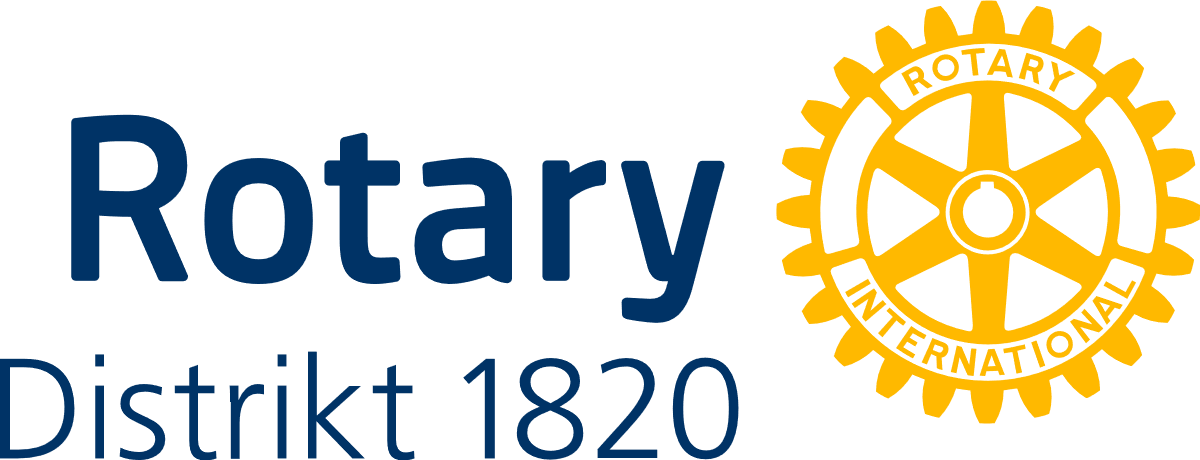 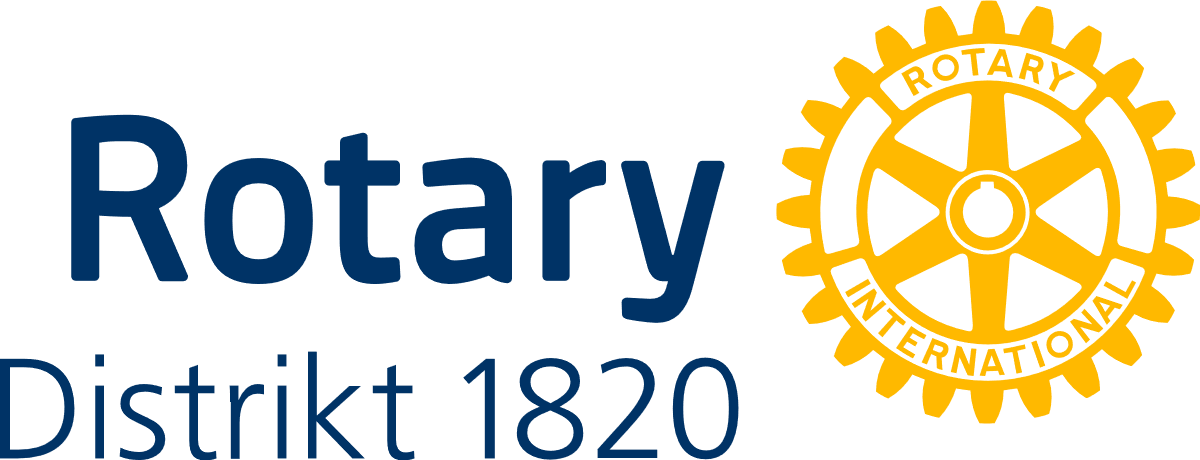 Region 7
„Limburger Weinmesse“
Alexander Remler (RC Groß-Gerau/Rhein-Main)
Limburger Weinmesse
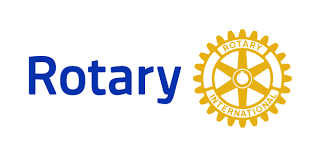 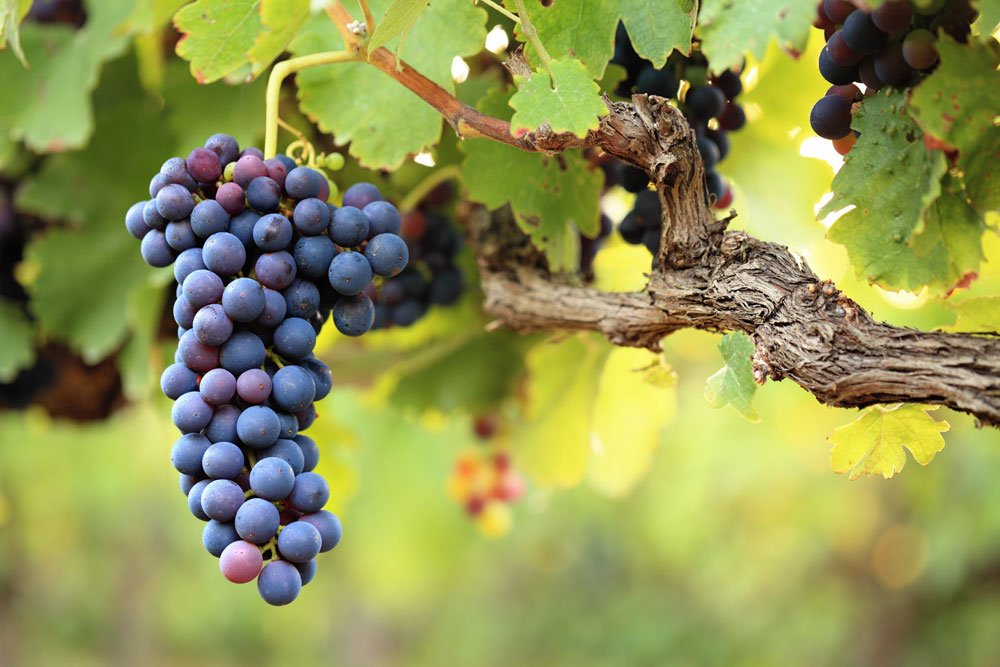 Limburger Weinmesse
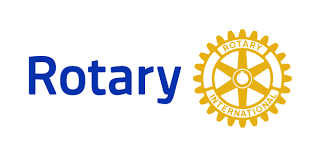 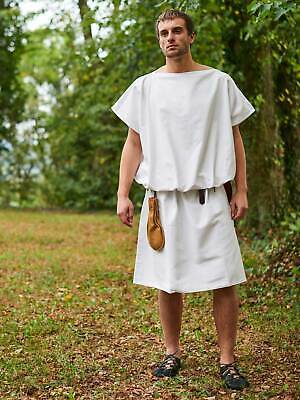 Bereits vor 2000 Jahren
 kultivierten die Römer
 Wein in der hiesigen
 Region
Limburger Weinmesse
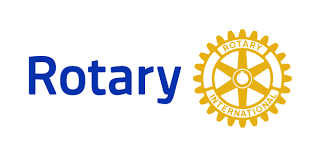 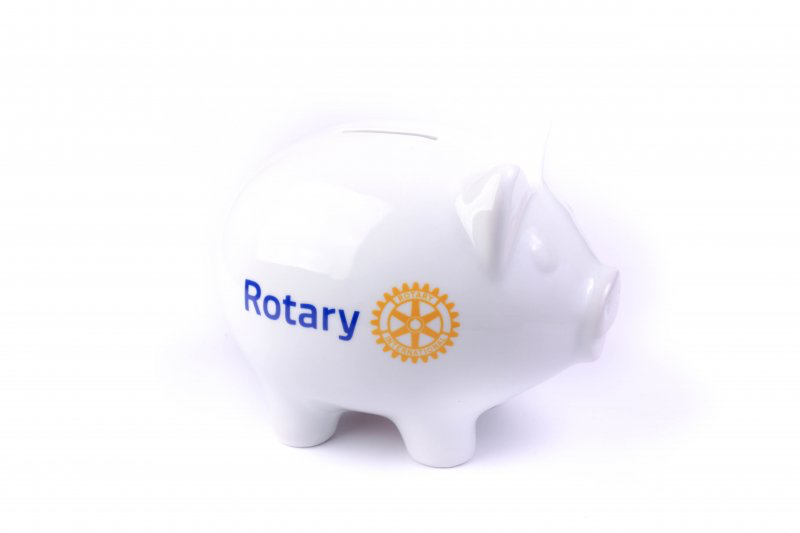 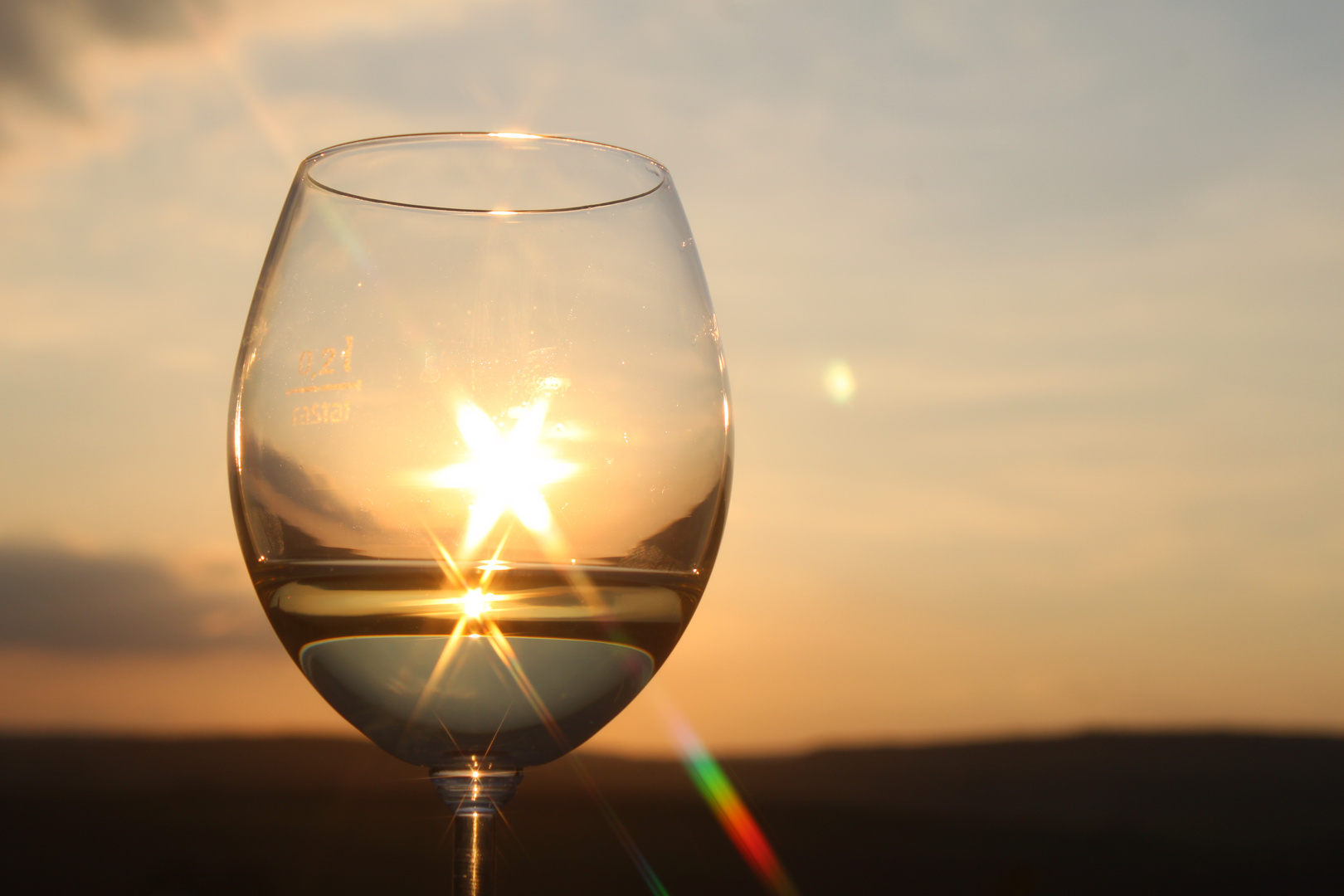 Limburger Weinmesse
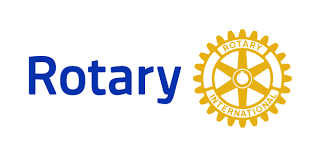 3 Gewinner :

		Die Winzer

			Die Besucher

					Rotary
Limburger Weinmesse
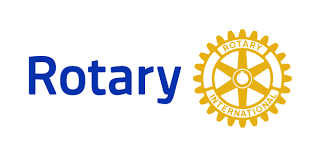 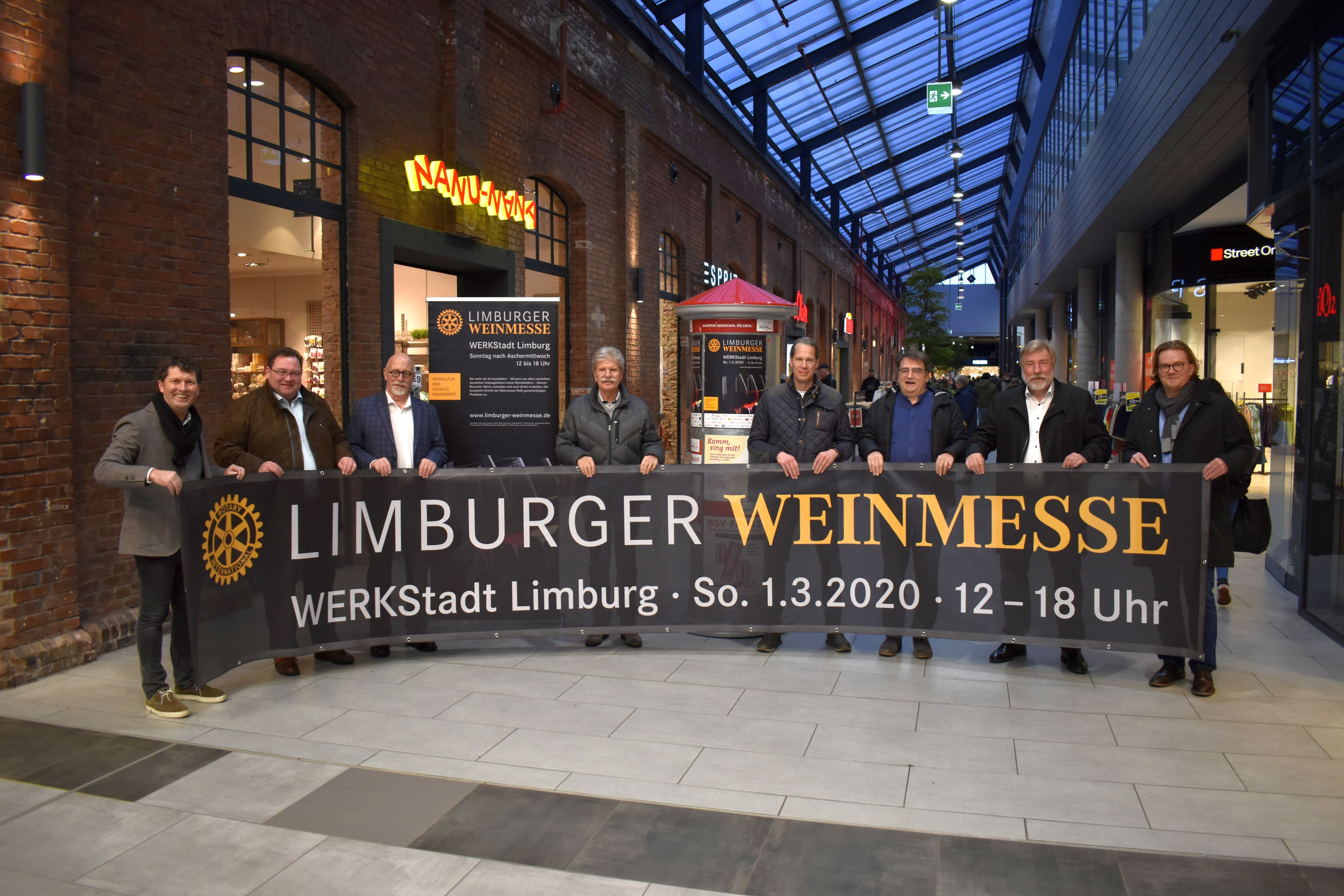 Limburger Weinmesse
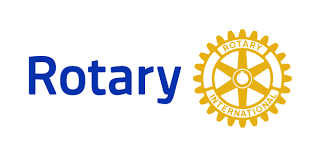 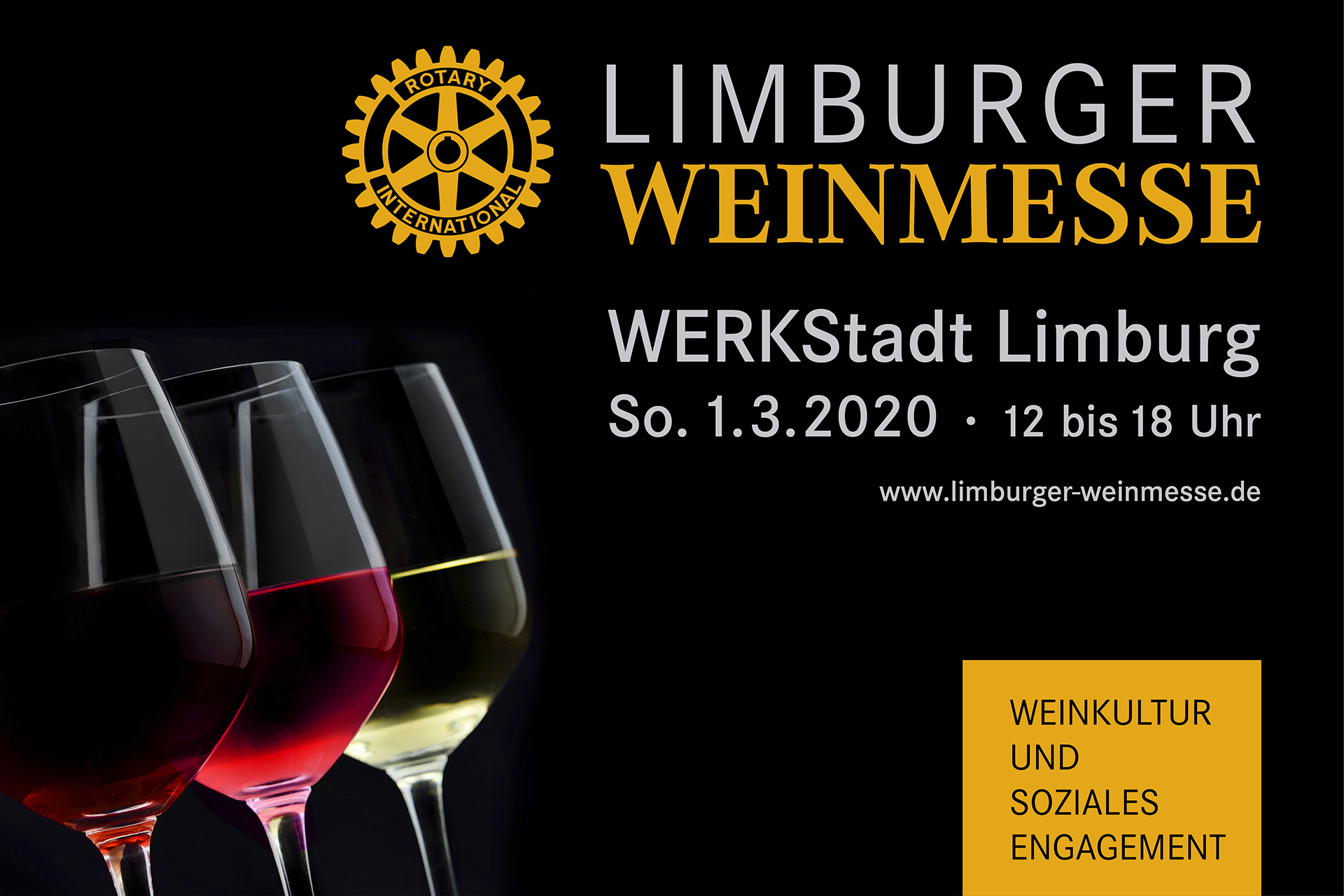 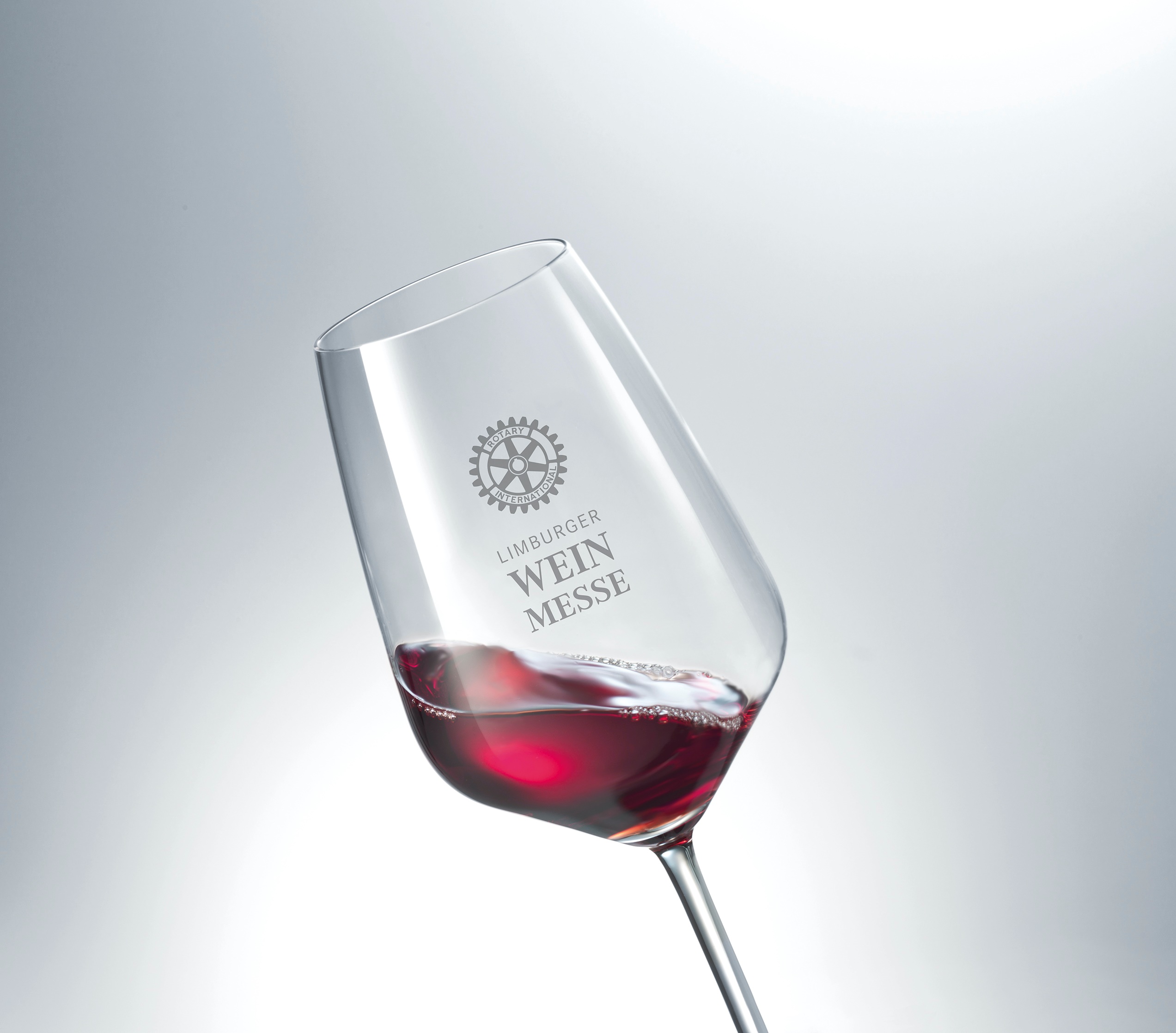 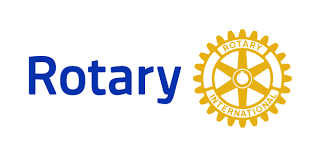 Limburger Weinmesse
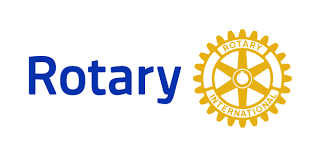 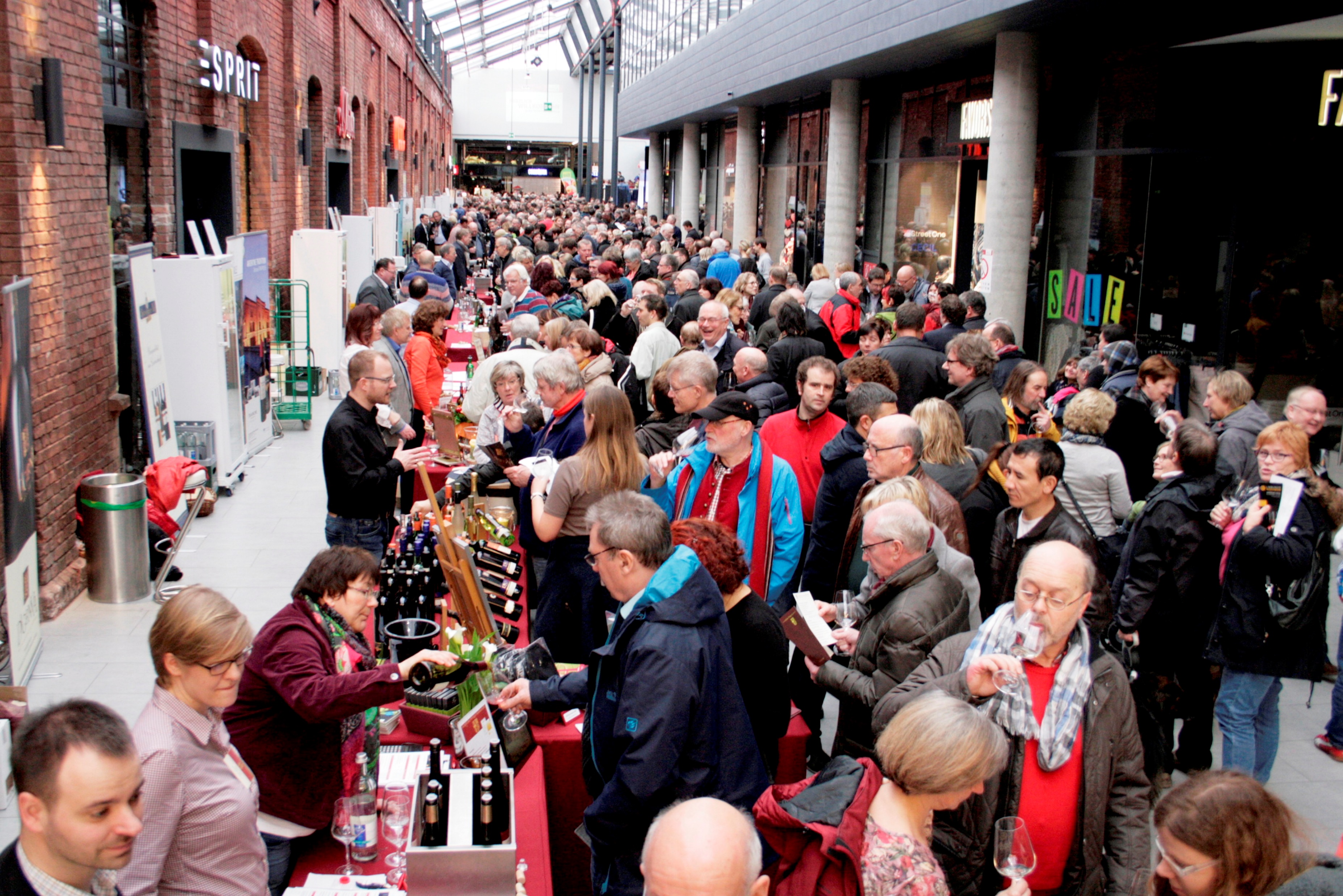 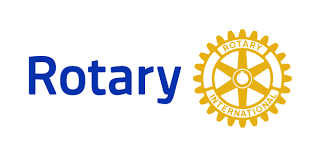 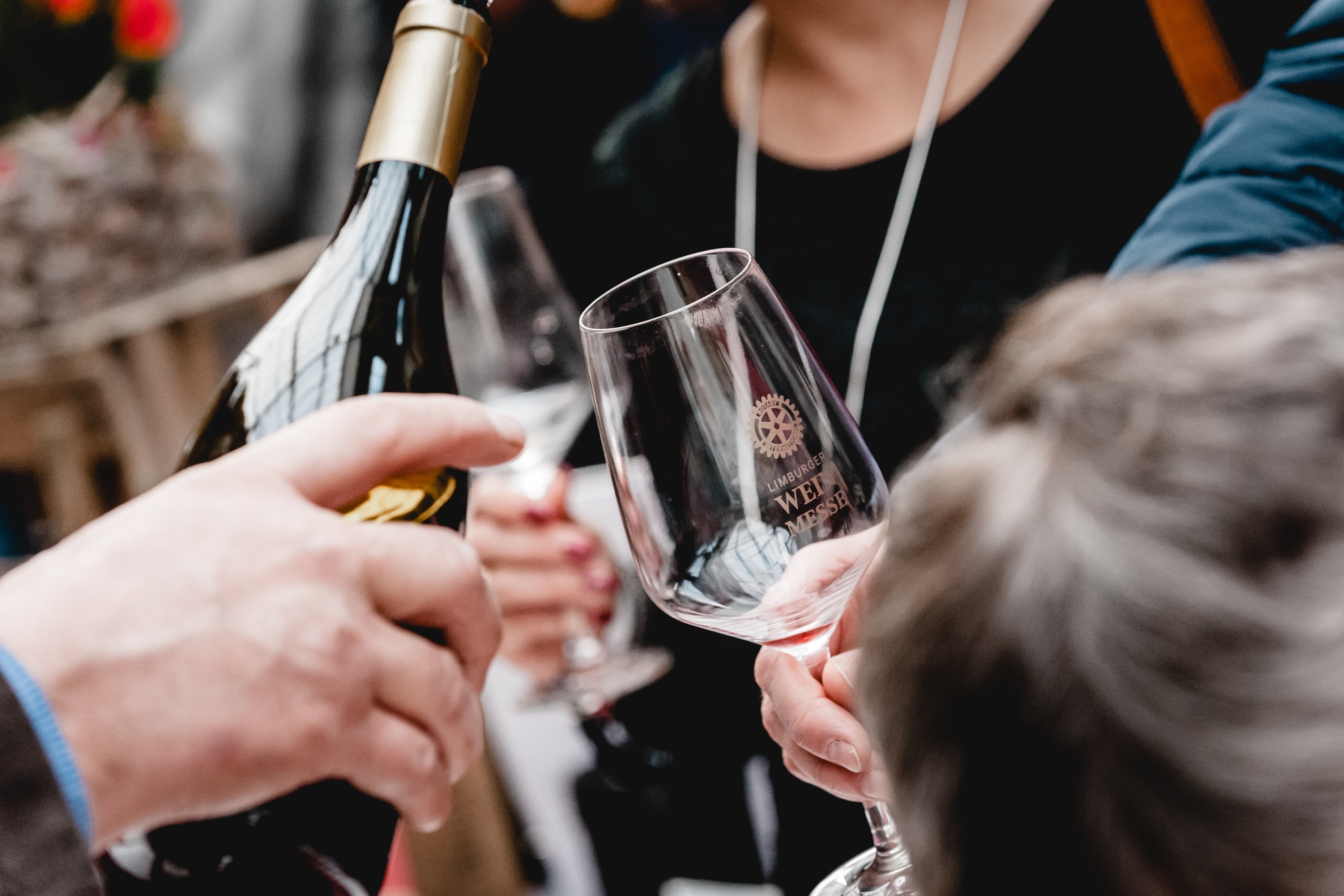 Limburger Weinmesse
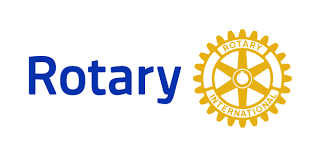 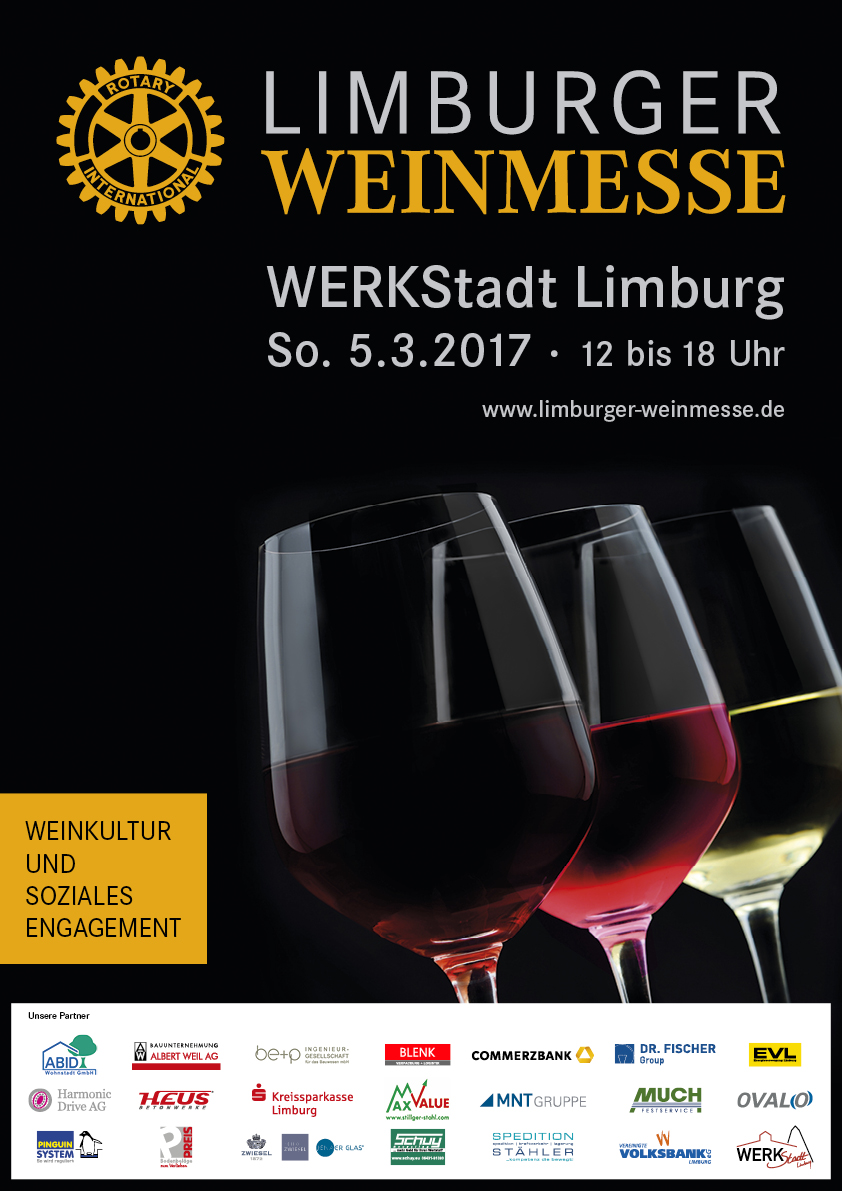 Erlös

Setzt sich zusammen aus :

	- Sponsorengeldern,
	- Winzerstandgebühren
	und
	- Eintrittskarten ( Gläser )
Limburger Weinmesse
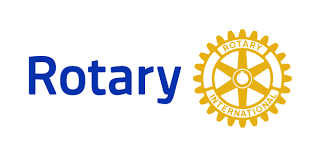 Caritas Hospizdienst St. Anna
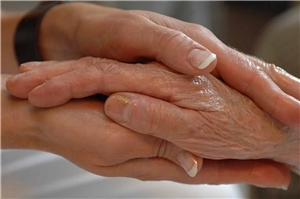 Limburger Weinmesse
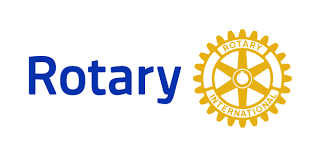 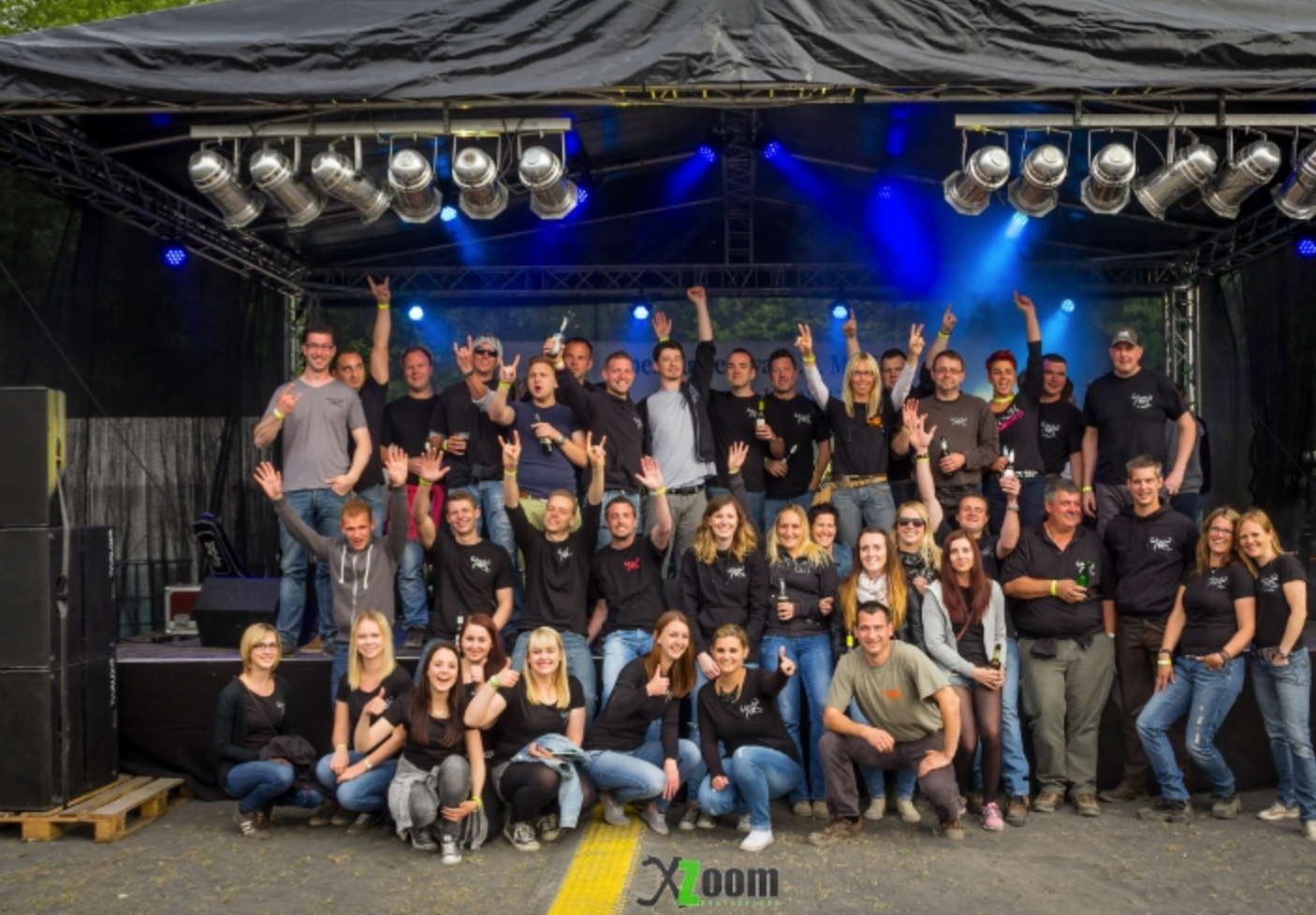 Dorndorfer 
Jugendgruppe 
„No Limits“
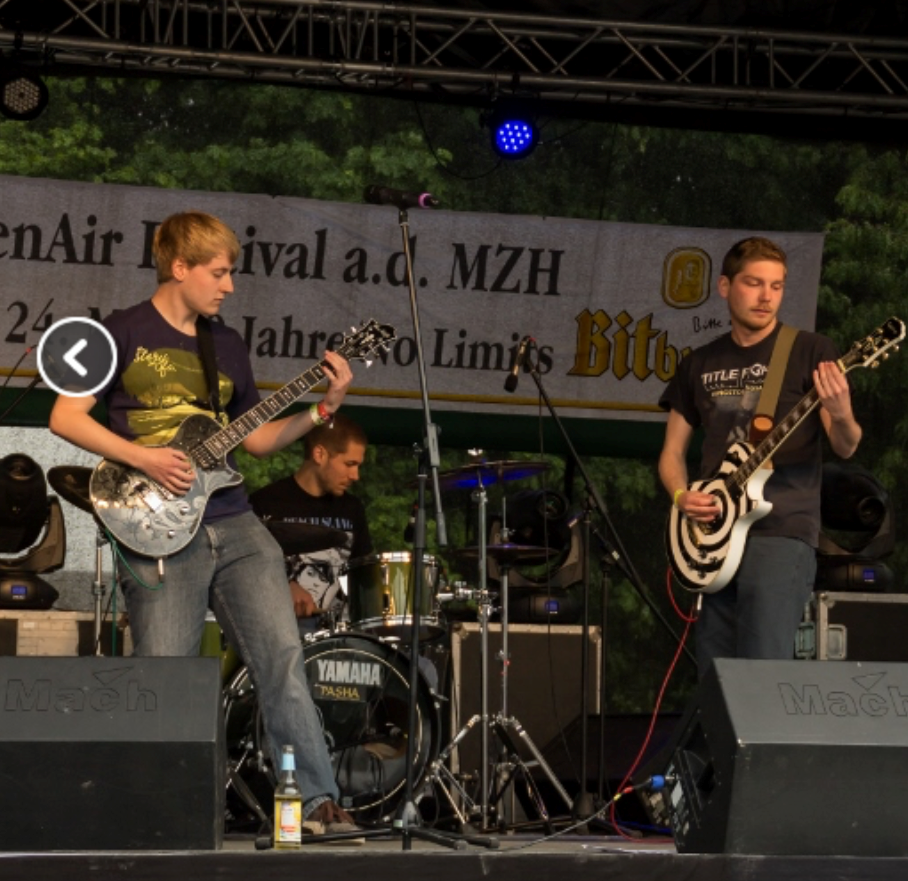 Limburger Weinmesse
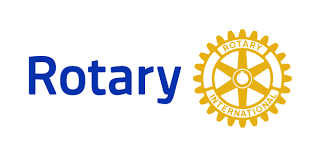 Limburger Weinmesse
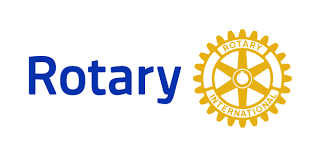 Hospizdienst Anavena Hadamar
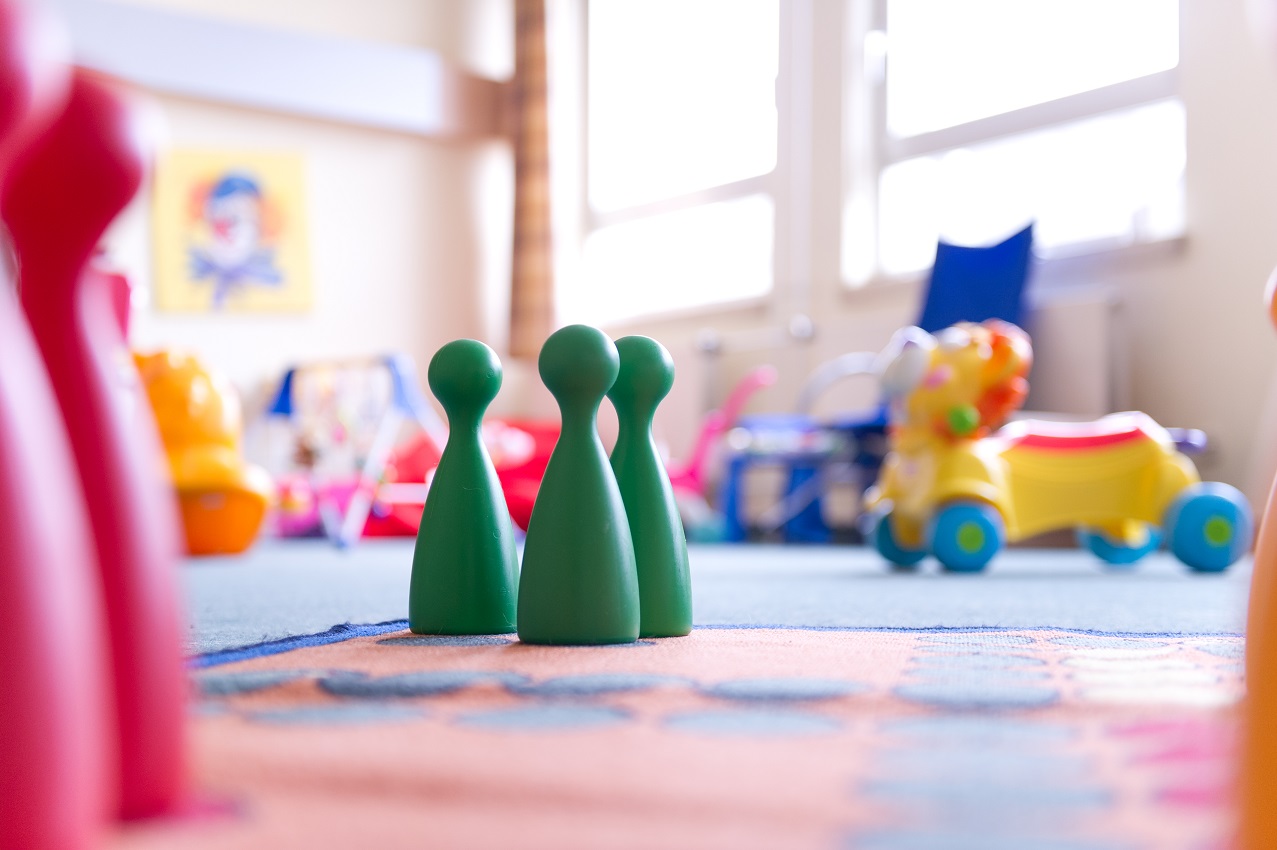 Limburger Weinmesse
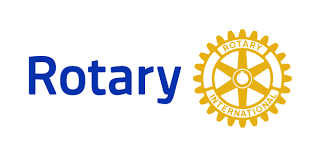 Sogar ein Projekt des Lions Clubs Limburg wurde bedacht
Limburger Weinmesse
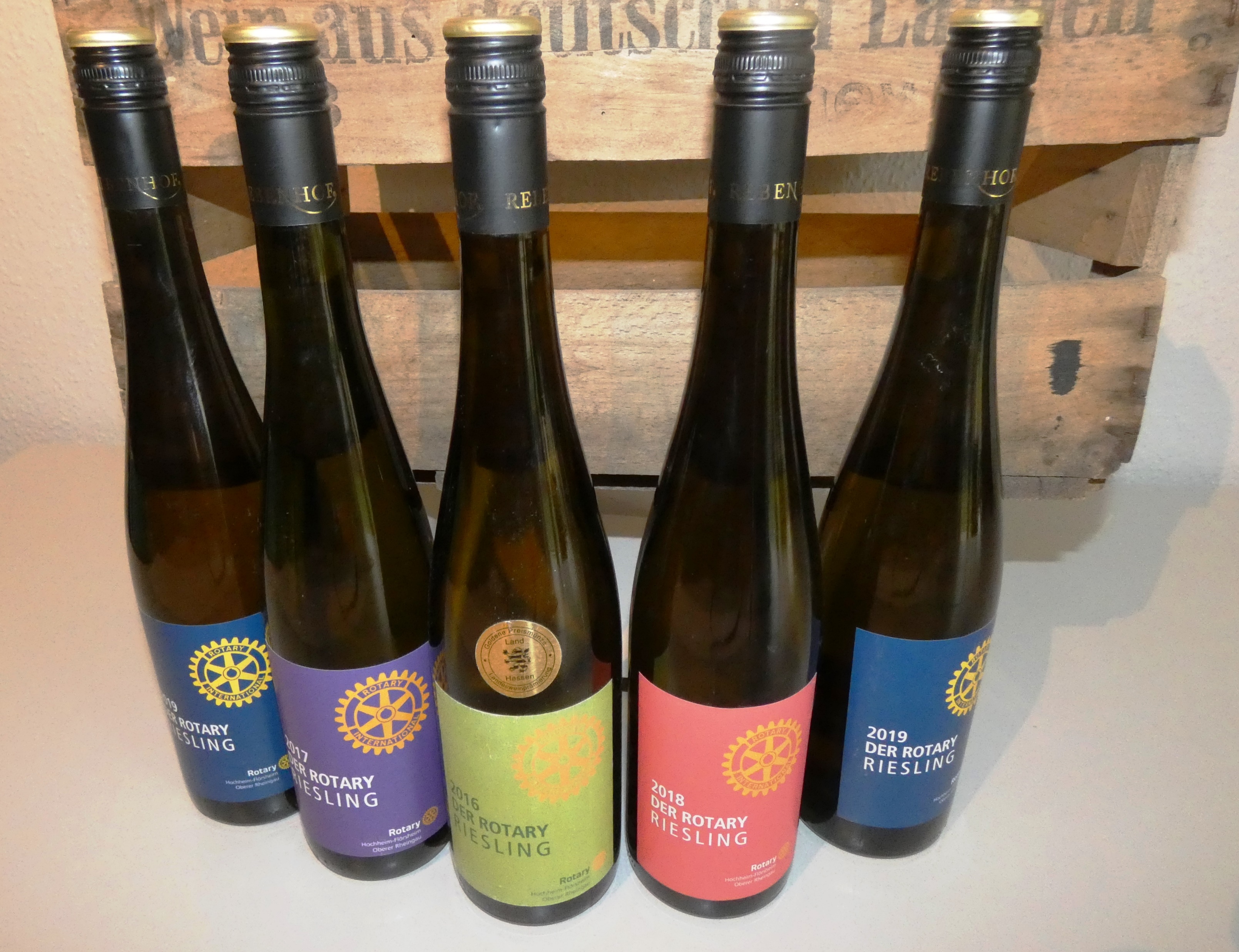 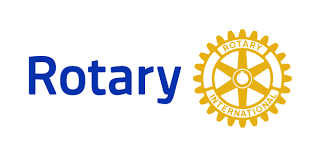 Limburger Weinmesse
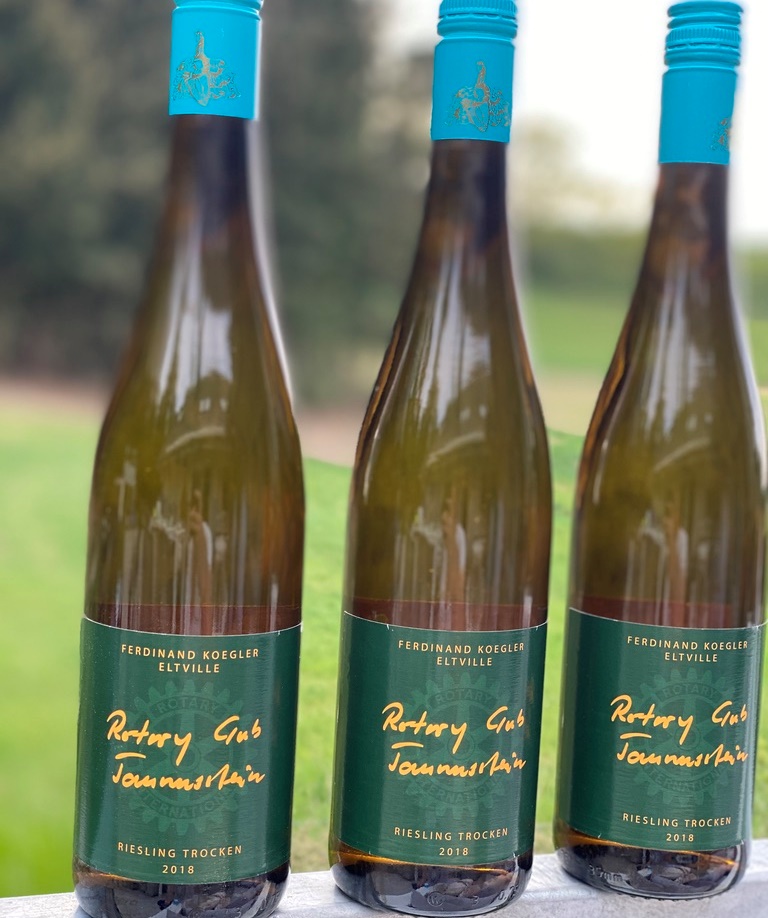 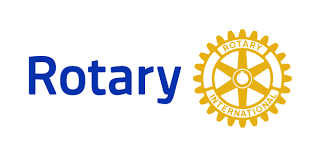 Limburger Weinmesse
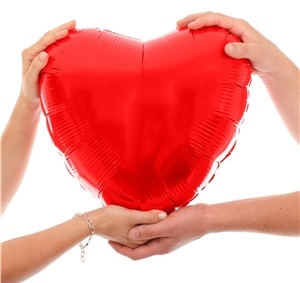 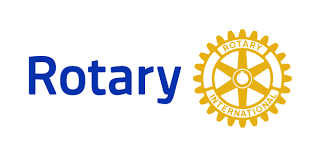